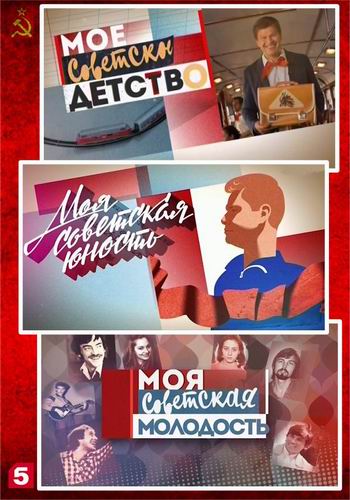 Социальный Проект «Даёшь Молодёжь. Назад в СССР»
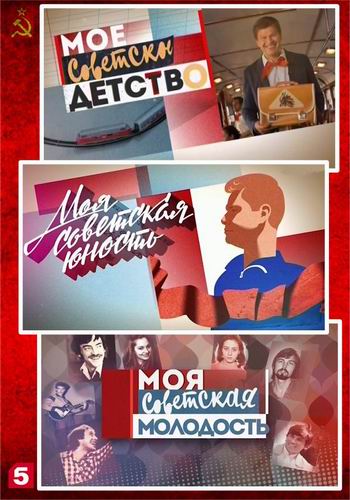 Цель Проекта
Проект «Даёшь Молодёжь. Назад в СССР» - это молодёжное мероприятие(городской фестиваль), которое позволит посетителям вспомнить об Эпохе Советского Союза и связанных с ним воспоминаниях.
Время проведения фестиваля:24 июня 2018 г.
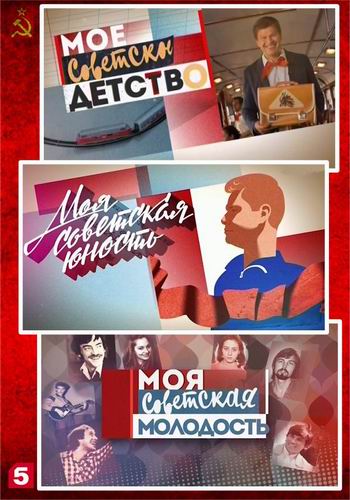 Задачи Проекта
Окунуться с помощью фестиваля в атмосферу жизни в СССР, увидеть культурную и бытовую часть жизни людей, живших во времена Советского Союза.
Показать молодому поколению, как протекало детство, юность, молодость наших родных, чем жили и чем занимались люди.
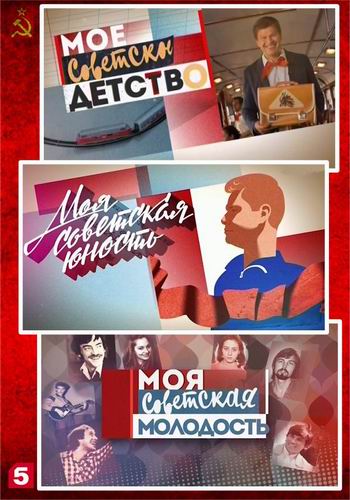 Целевая аудитория фестиваля
Фестиваль направлен на аудиторию от 14 (и младше) до 70 (и старше) лет.
Молодое Поколение, заинтересованное в проекте.
Люди, жившие во времена Советского Союза; люди, чьё детство, юность и молодость протекали в период 60-90-х гг. 20 века.
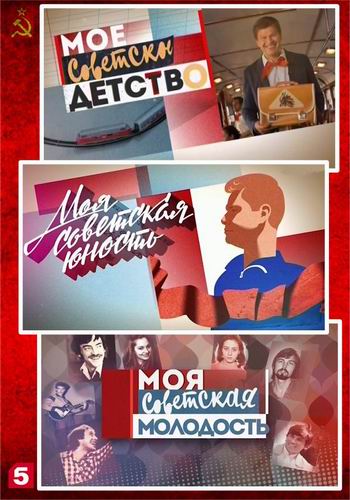 Структура проекта
Зона Кинематографа и Телевидения:
1.  Истории создания любимых советских фильмов , интересные факты о советских фильмах в виде фотосушки.
2. Фотоконкурс «Живые картины».

2. Зона Музыки:
1. Музыкальный концерт «Большая перемена» с участием танцевальных ансамблей
2. Музыкальная Викторина «Угадай Мелодию». 
3. «Музозона»-установка из немузыкальных вещей для создания музыкальных мелодий.
4. Танцевальная дискотека «Вспомнить всё».
5. Выступление музыкальной группы «Истинный Облик».
3. Зона Спорта:
«Подвижные игры»- игры на внимательность и на ловкость , преназначенные для работы в команде
2. Игры «из Советского двора» (резиночка, шашки, лото, классики, домино)
3. Конкурс «Кто всех?»
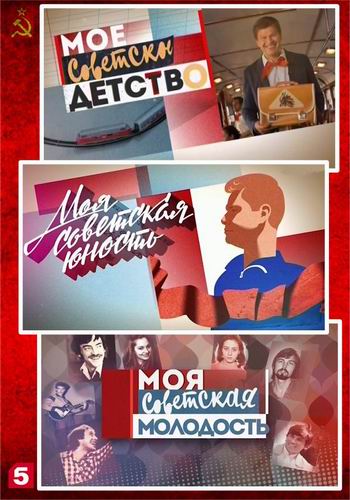 Структура проекта
4. Фотозона
Фотоконкурс «Тогда и Сейчас» в формате фотосушки.
Фотообъекты в виде продуктов из СССР (сырок «Дружба», «Кисель», конфета «Белочка», колбасы «Докторская» и «Молочная», Сыр, Молоко сгущёное)
Тантамарески с изображением известных героев 

5. Зона Моды :1. Показ мод «Моё Советское» с костюмами 50-х годов, 60-х годов, 70-х годов, 80-х годов, 90-х годов
2. История советской моды в виде плакатов.
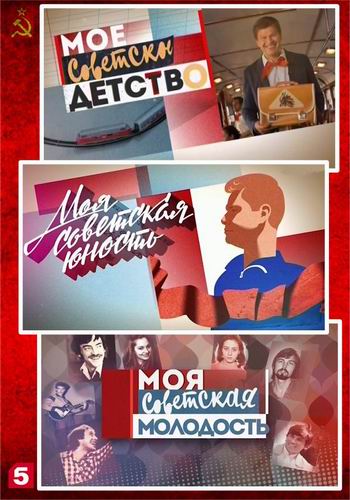 Реклама фестиваля:
Реклама на радио города Сортавала
Реклама в социальных сетях МЦ «Сердоболь» (Вконтакте, Instagram).
Печатная Афиша от МЦ «Сердоболь», Единая городская Афиша фестиваля в городе.
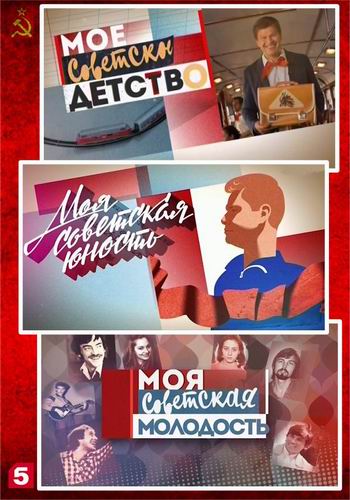 Ожидаемые результаты после проведения фестиваля:
Воспитание в современной молодёжи «духа истории».
Воспитание интереса у современной молодёжи истории своей страны.
Ностальгия для людей Советской эпохи, посетивших фестиваль.
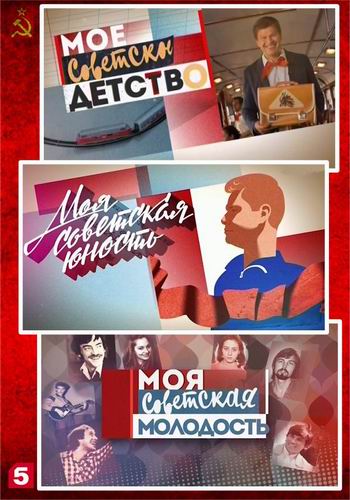 Итоги фестиваля:
Общая посещаемость за время проекта составила более 700 человек.

Итогами проведённого фестиваля являются: демонстрация креативного подхода к организации молодежной площадки, учитывающая тематику мероприятия, а также привлечение местных жителей к территории Молодежного центра «Сердоболь» при помощи современных форматов массовых мероприятий – показ выставочных уличных проектов с возможностью участия.